Build Better Networks,Together
Radius Worksheets
Measuring Impact
Network Maturity Model
Sphere
Starting out
Developing
Mature
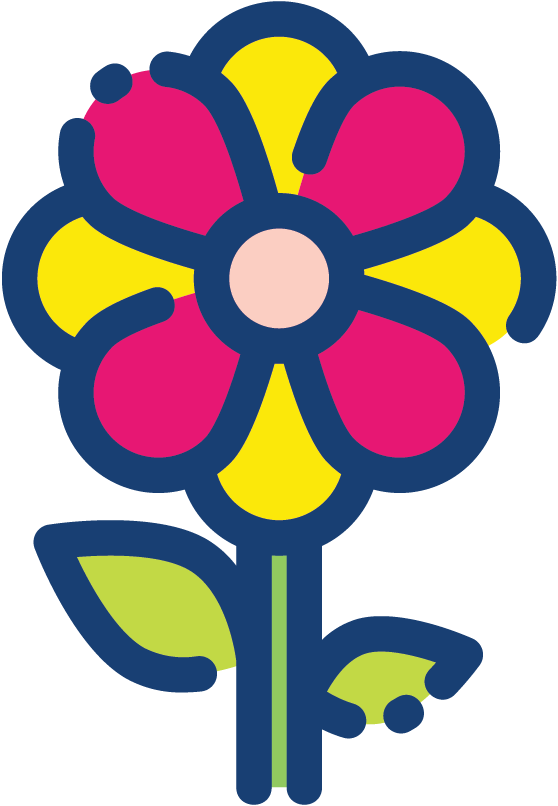 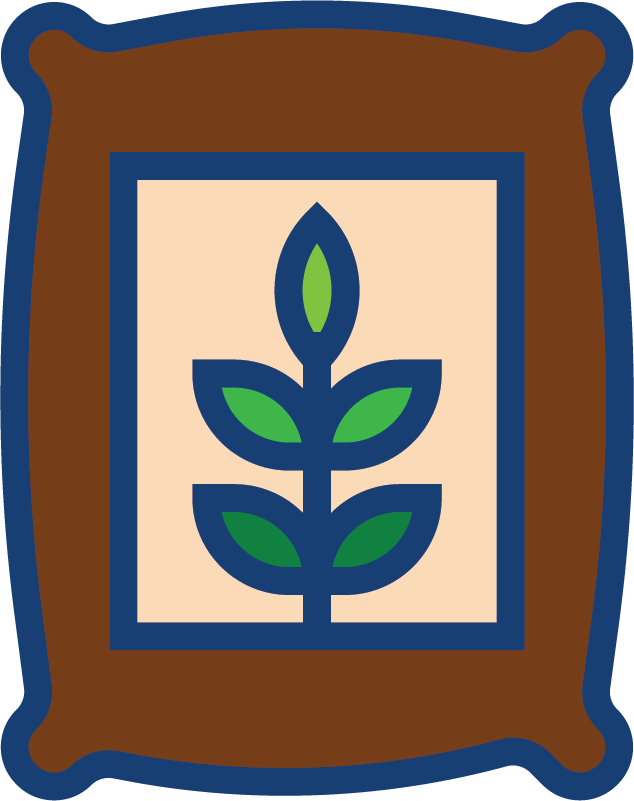 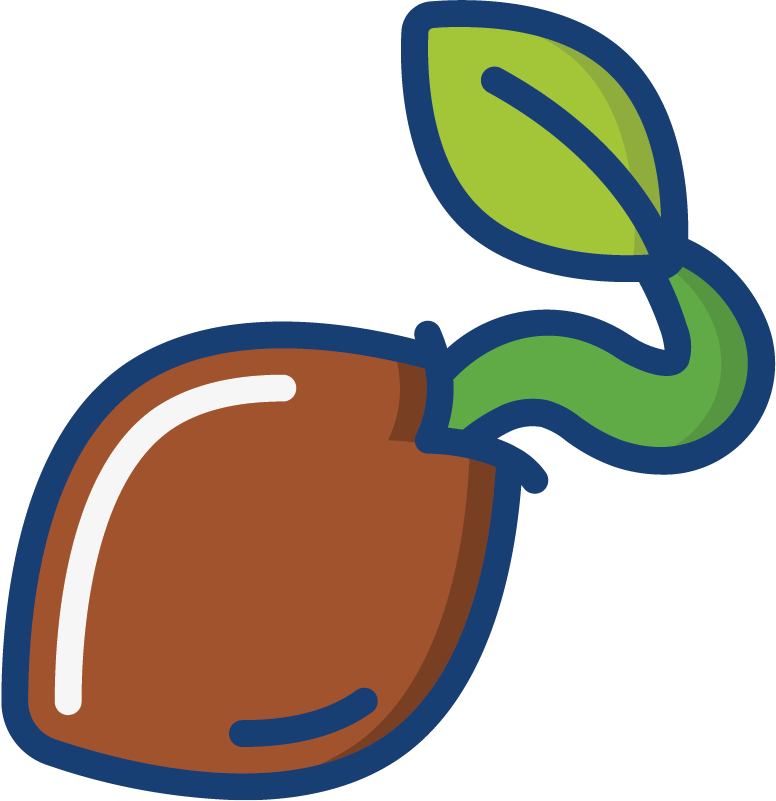 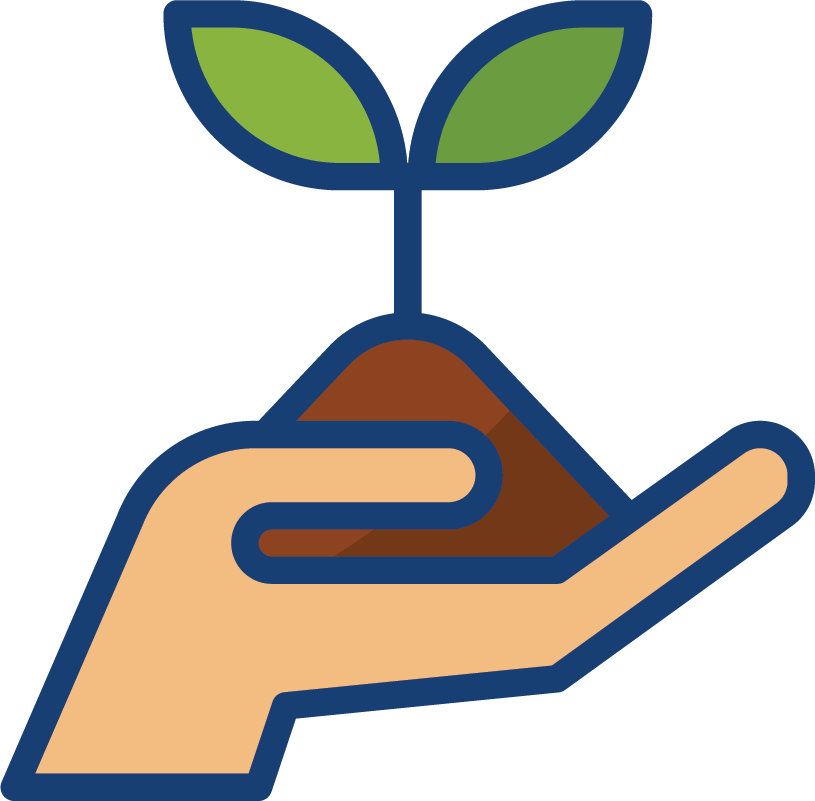 Ally involvement
Collaborative and cross boundary working
Affinity and shared interests
Membership
motivation
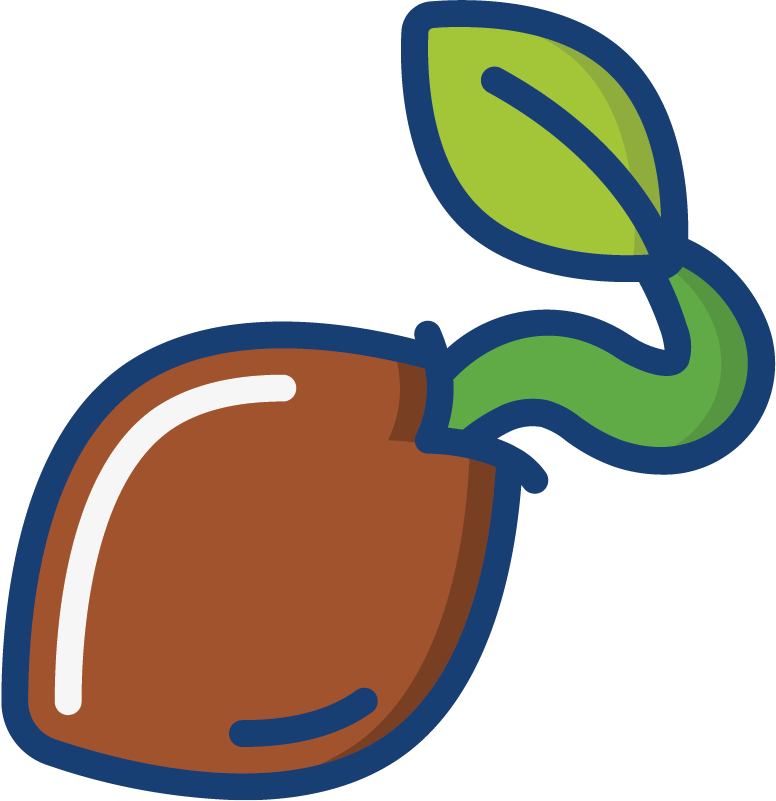 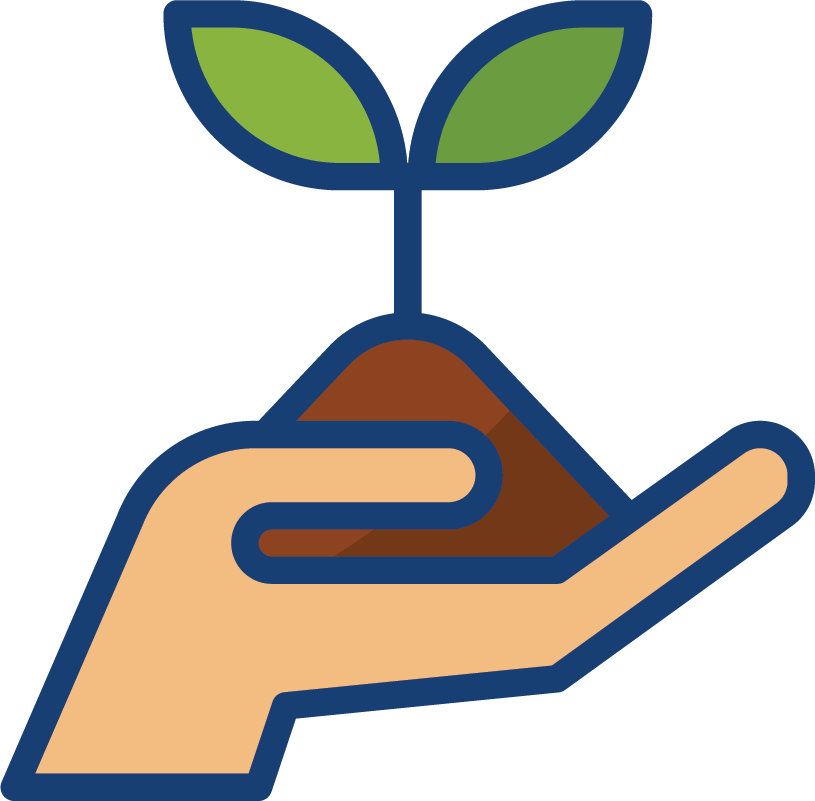 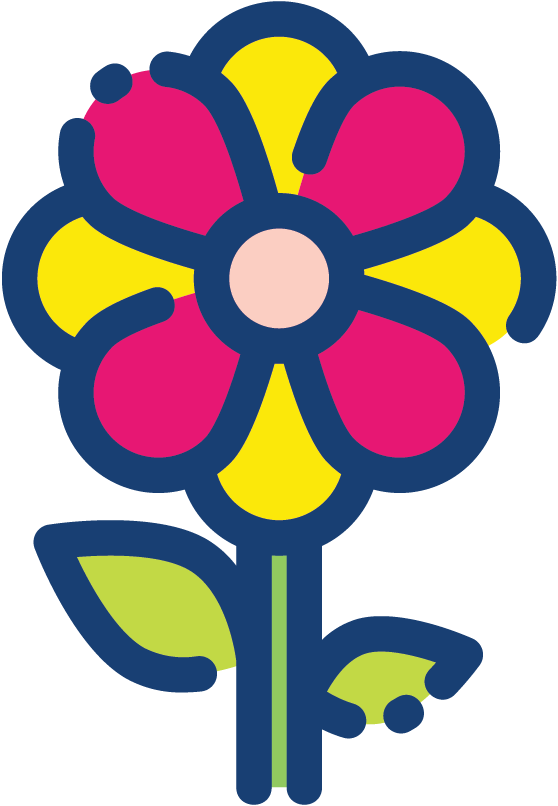 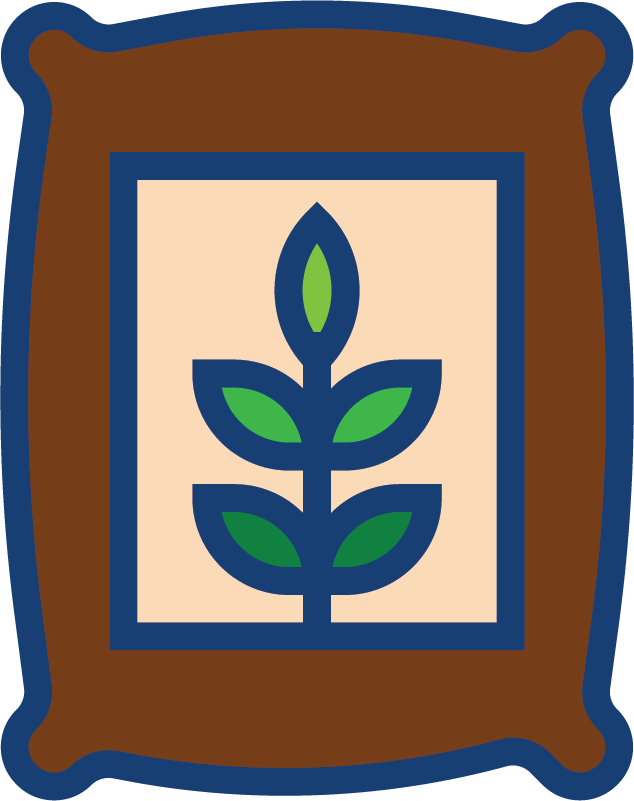 Internal - group members
Key stakeholders
External - customers/
markets
Sponsor engagement
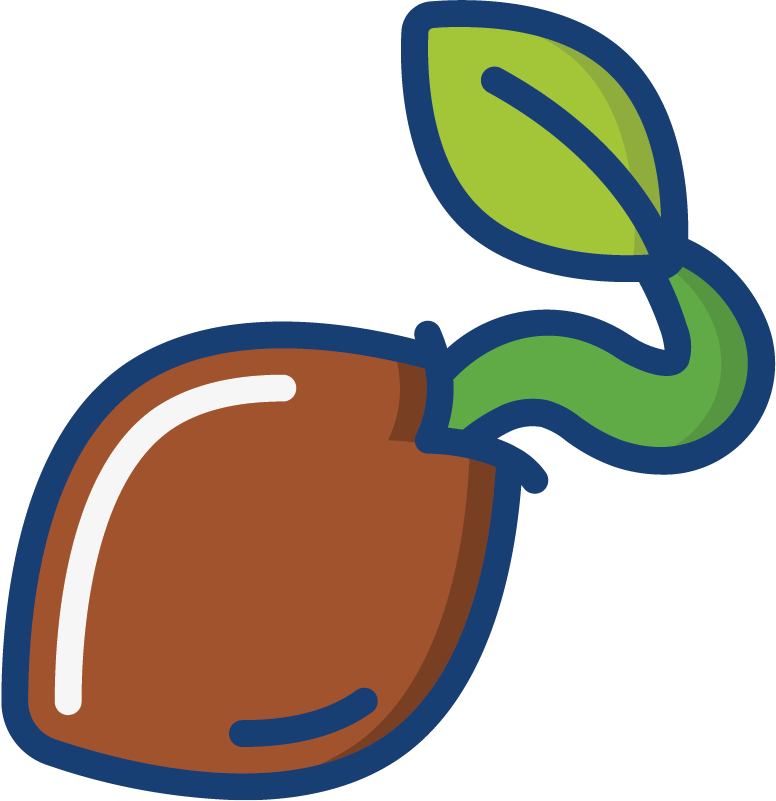 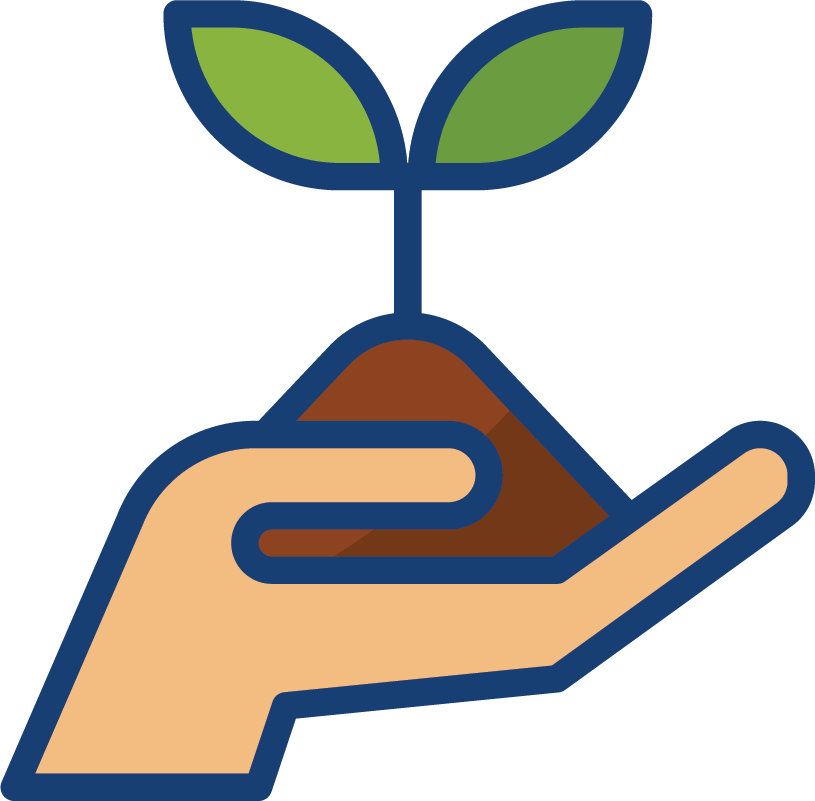 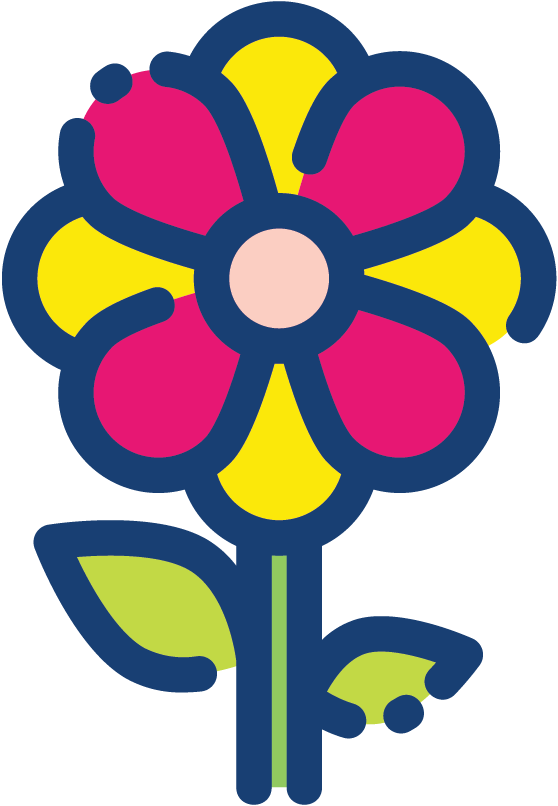 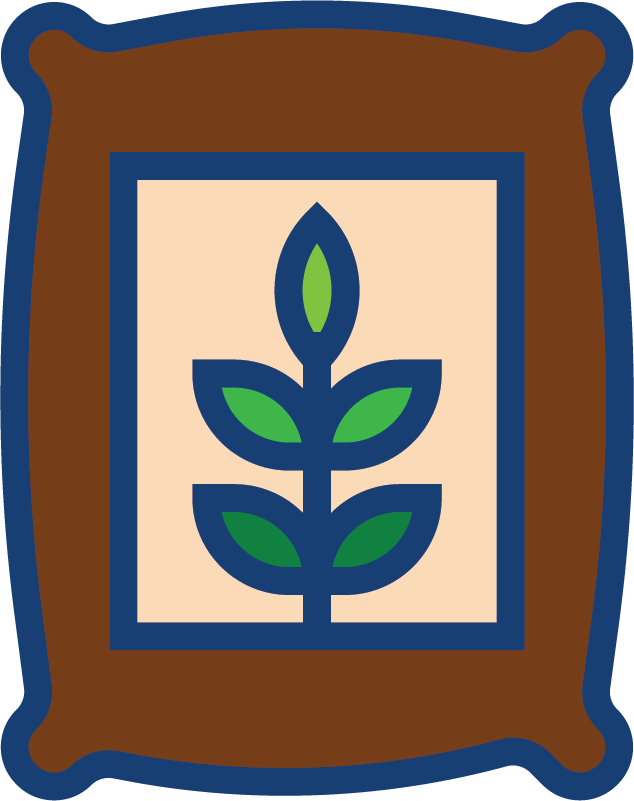 Self 
managed groups
Succession plans / governance
Formalised roles
Organisational model
Strategic initiatives in partnership with HR
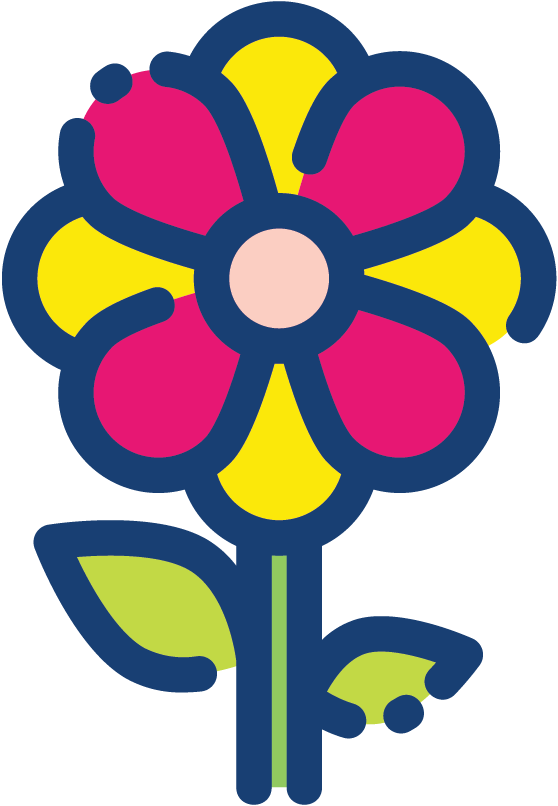 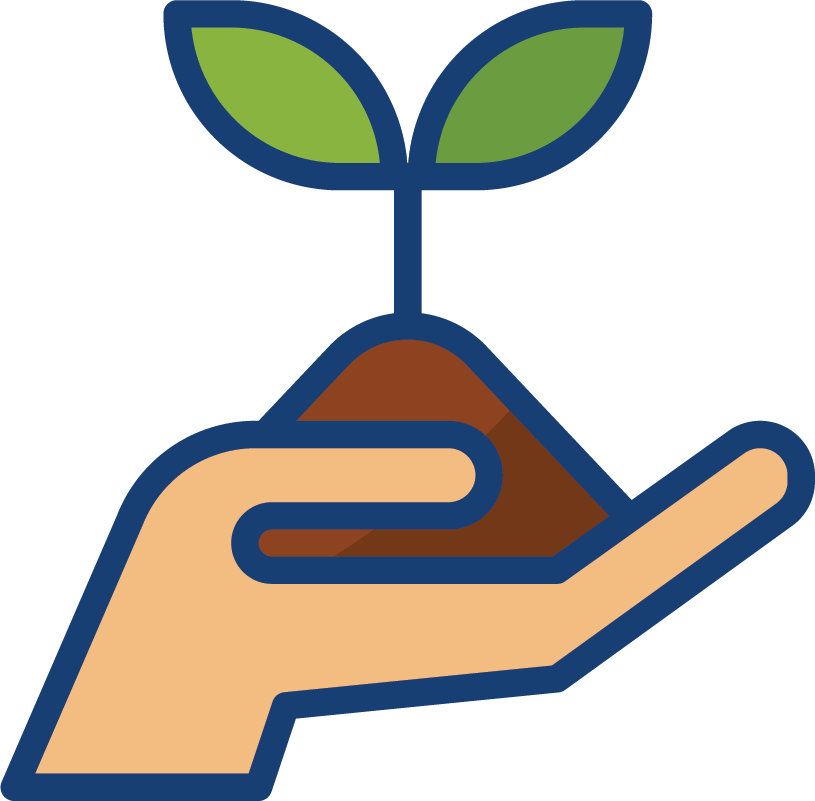 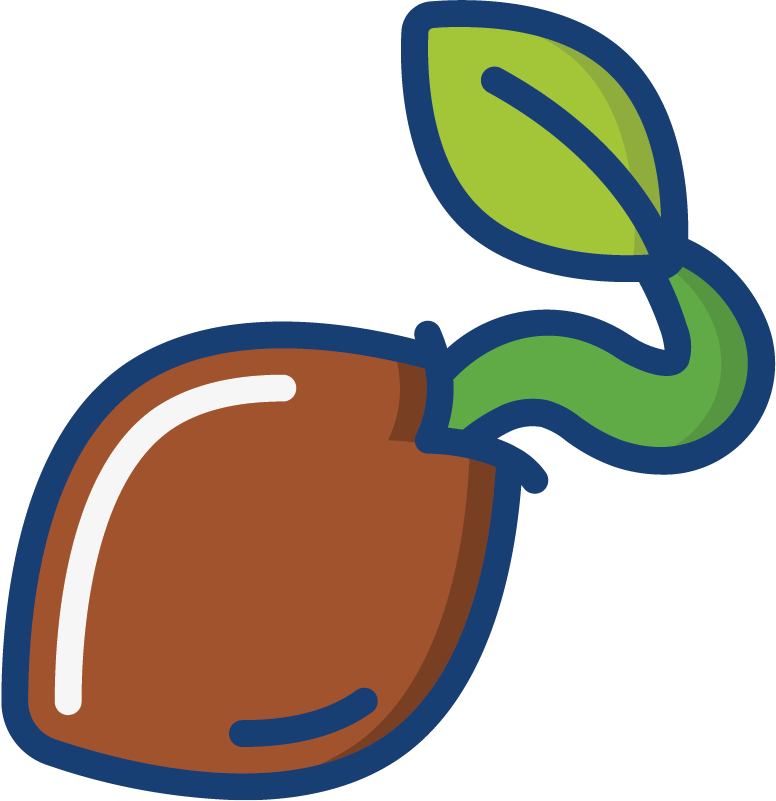 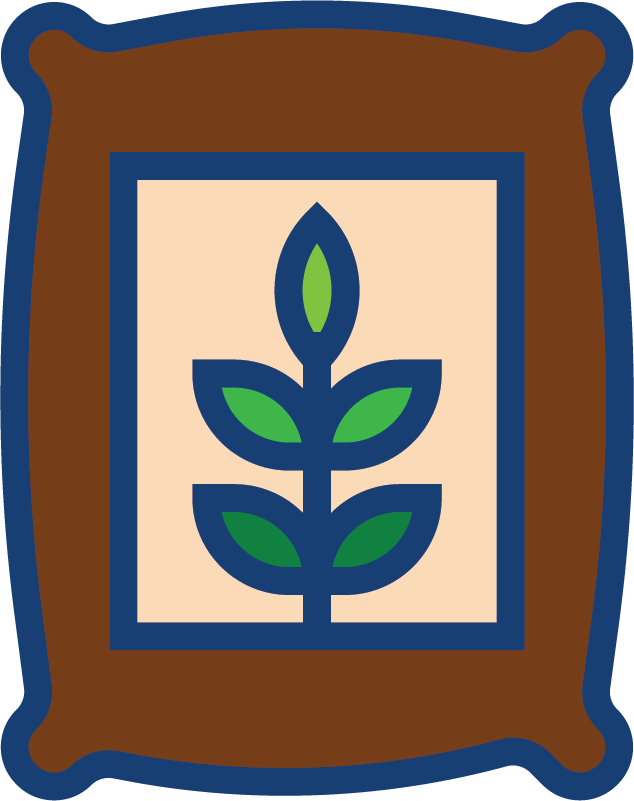 Addresses challenges of members
One off activities/
events
Operation/
practice
© Radius Business Ltd
Decision Matrix Analysis


 




  

 






1) List all the options in rows on the table.
2) Decide on some factors which would affect effort and success. You can of course add as many options and factors as you want.
3) Work your way through grid assigning values to each crossover of option and factor. 
Use a 0-5 scale where is 0 is poor and 5 is excellent.You don’t need to have different values for each grid, just put whatever you want.
4) Consider the weighting of these factors - how important is each in your final decision? Again, award between 0-5 for not at all important, to crucial, and it’s OK to repeat values.
5) Multiply your initial marks by the weight you’ve just created. 
6) When you’ve done that, total up the complete values for each option. The highest total should suggest your priority of options.
© Radius Business Ltd
Ladder of Inference
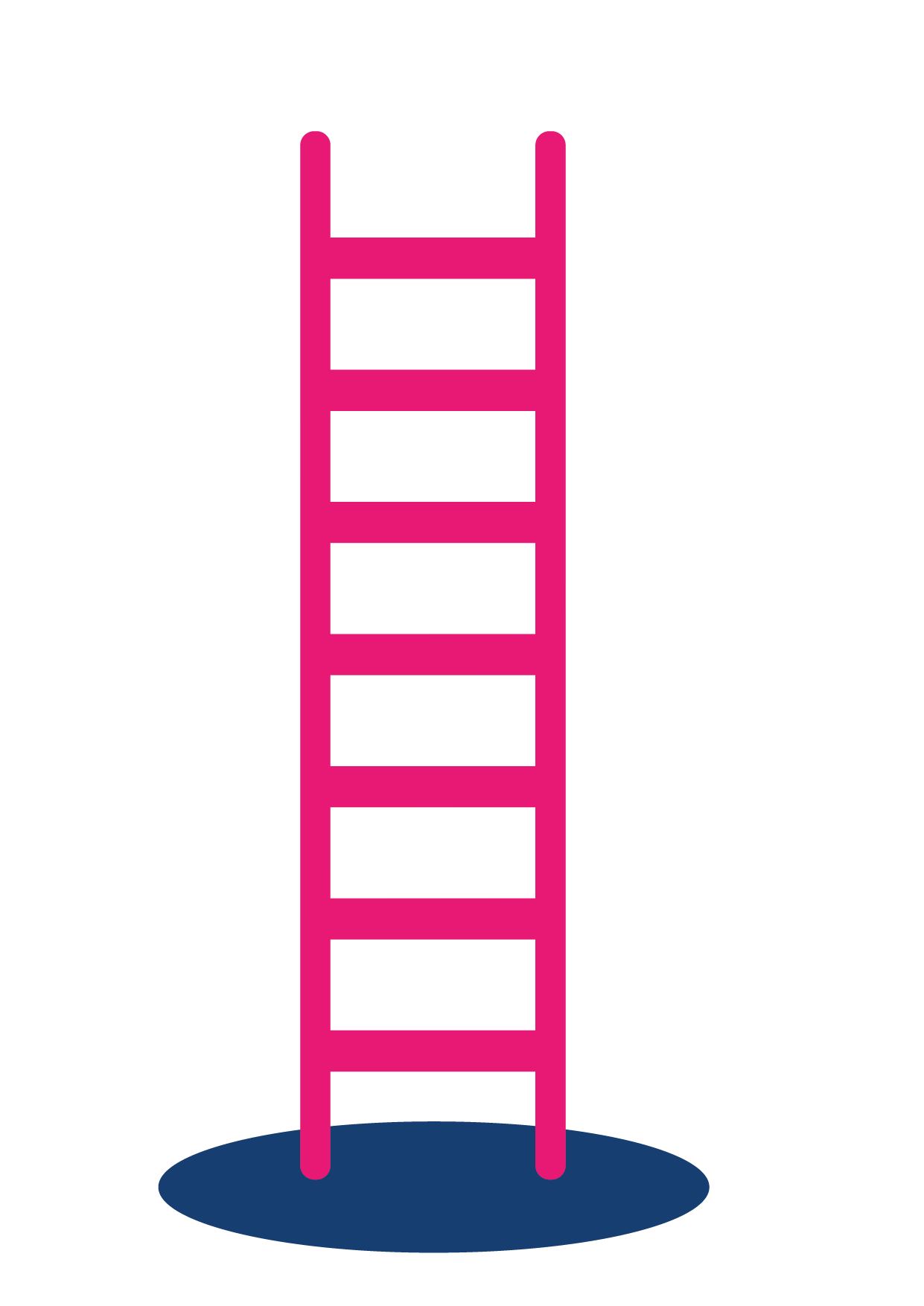 ACTIONS
Instead of jumping to “CONCLUSIONS,”  analyse and test the assumptions, meanings, selected data & observations that created them
Take actions based on our beliefs



Adopt beliefs based on out conclusions



Draw conclusions from our assumptions



Make assumptions based on our meanings



Add meanings to selected observations



Select from observations
BELIEFS
CONCLUSIONS
ASSUMPTIONS
INFERENCE
MEANINGS
Reflexive loop: our beliefs tend to affect what data we select next time
SELECTED DATA
OBSERVATIONS
POOL OF‘OBSERVABLE’ DATA
© Radius Business Ltd